Engineering and Science Job Family 2019
The nature of the Berkshire economy means there is high demand for engineering, maths and science skills.  Engineering firms are more concentrated to the West of the sub-region and life sciences firms in central and Eastern Berkshire. 

As is the case nationally, employers often cite the lack of skilled engineers as a barrier to growth, whilst colleges find it difficult to recruit engineering lecturers.
Industries in which those in the engineering and science job roles 
work in Berkshire
Slough – 3,188 jobs
Reading – 3,489 jobs
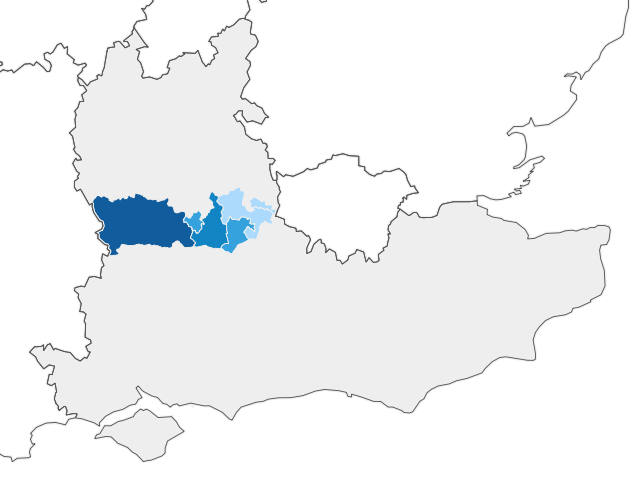 West Berkshire – 4,576 jobs
Windsor and Maidenhead  – 3,577 jobs
Wokingham – 3,984 jobs
Bracknell Forest – 2,336 jobs
Workforce Challenge: Subject-matter Teacher shortage 

In 2017/18 there was an estimated shortfall of 2,200 STEM trainee teachers against the DfE teacher supply model target in England.
Workforce Challenge: Diversity

84% of those undertaking STEM Apprenticeships are male.  There is a continuing need to ensure that stereotypical views of what an engineer or scientist ‘looks like’ does not deter individuals from studying STEM subjects and / or pursuing STEM careers.
Workforce Challenge: Shortfall in new entrants

The key to addressing the future demand for engineers is encouraging young people to study STEM subjects and pursue engineering-related qualifications.
Engineering and Science Job Family
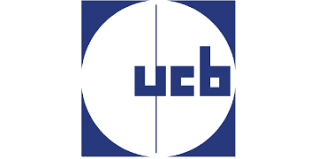 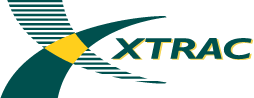 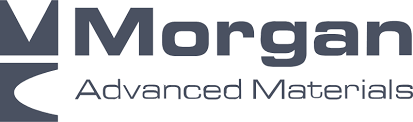 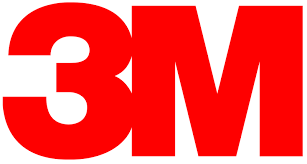 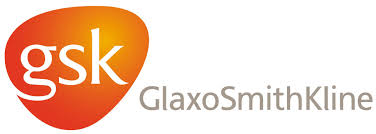 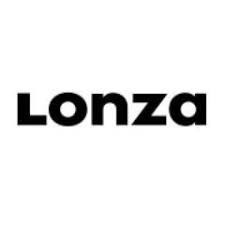 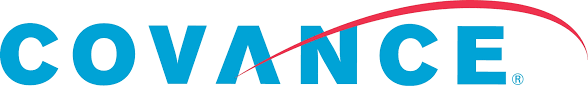 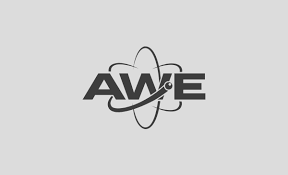 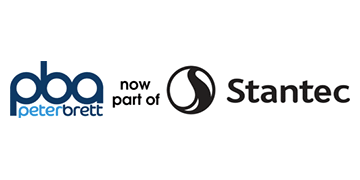 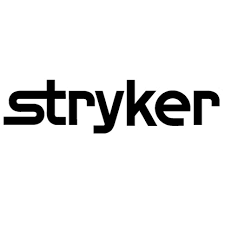 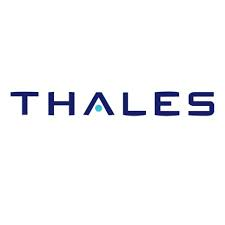 The University of Reading's Department of Food & Nutritional Science has a long history in World-Class research. In the latest Research Excellence Framework, 71% of research outputs were recognised as world-leading or internationally excellent and 85% of research was judged to have outstanding impact.
National skills shortages (Tier 2 Shortage Occupation List)

Biological Scientists and Biochemists; Civil Engineers; Mechnical Engineers; Electrical and Electronics Engineers; Design & Development Engineers; Production & Process Engineers; Engineering Professionals n.e.c.
  
Energy related: Geophysicist, Geoscientist, Geologist, Geochemist, technical Services Manager INuclear decommissioning), Geologists IMining).
52,002 Apprenticeship starts in England for 2019/20 for students studying Engineering, Manufacturing Technologies, Science or Maths. Berkshire number: 529